Тверская область           Удомельский городской округ
Конкурс – фестиваль «Литературный подиум»
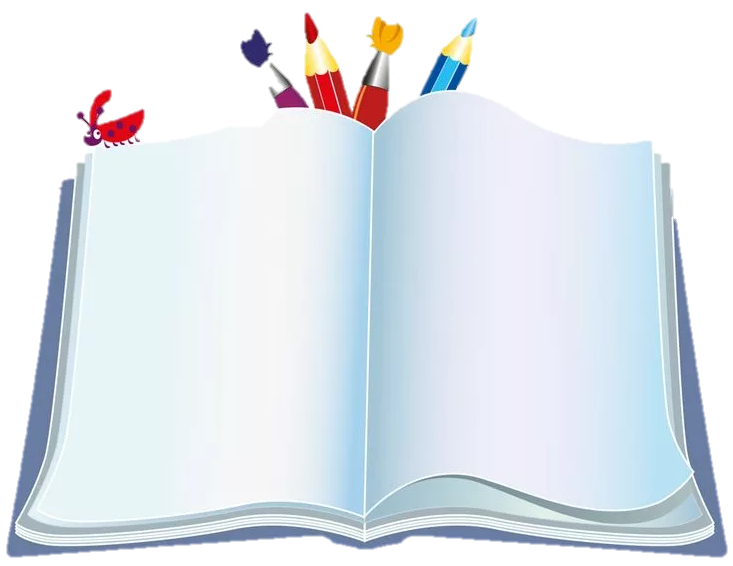 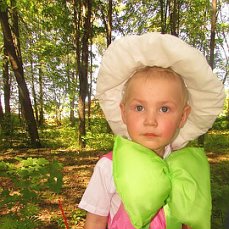 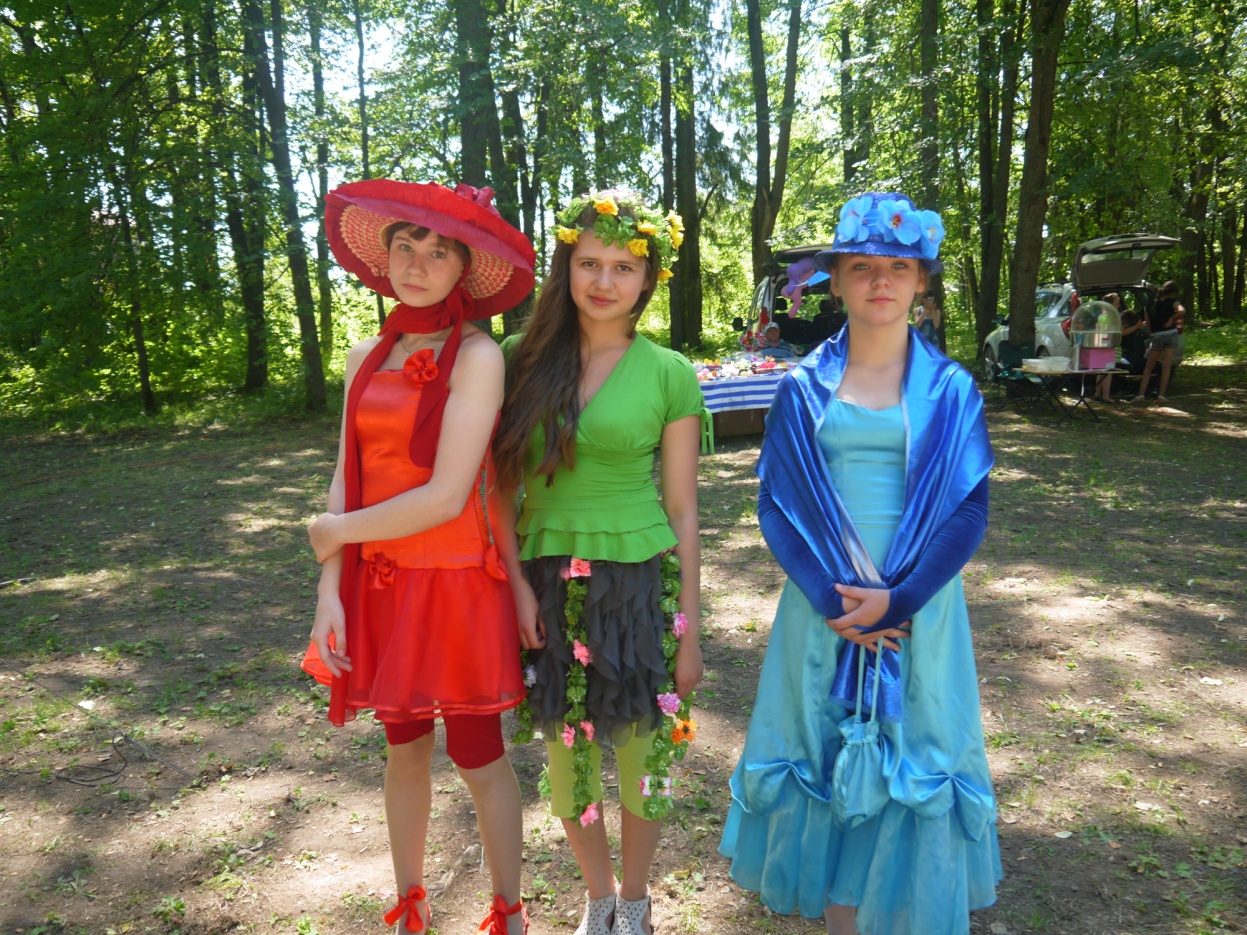 Творческий, 
Познавательный, 
Креативный,
Веселый
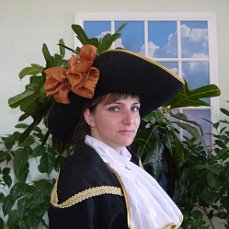 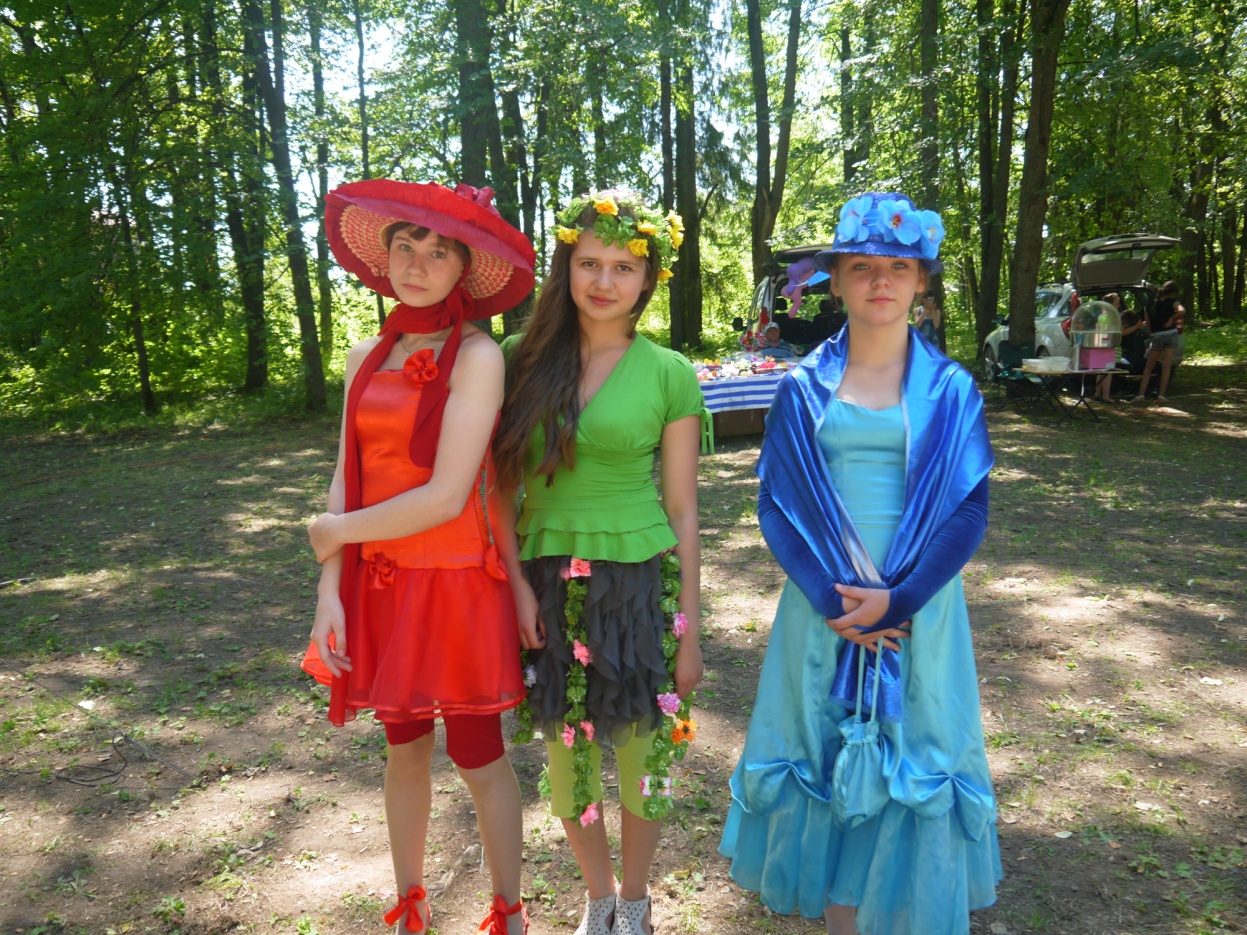 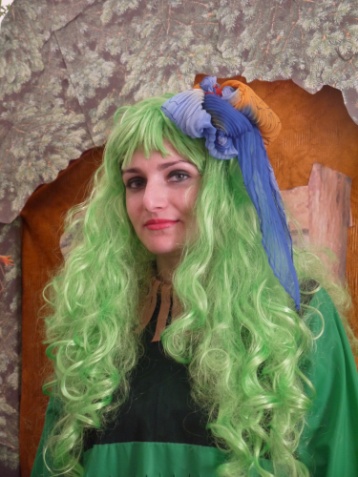 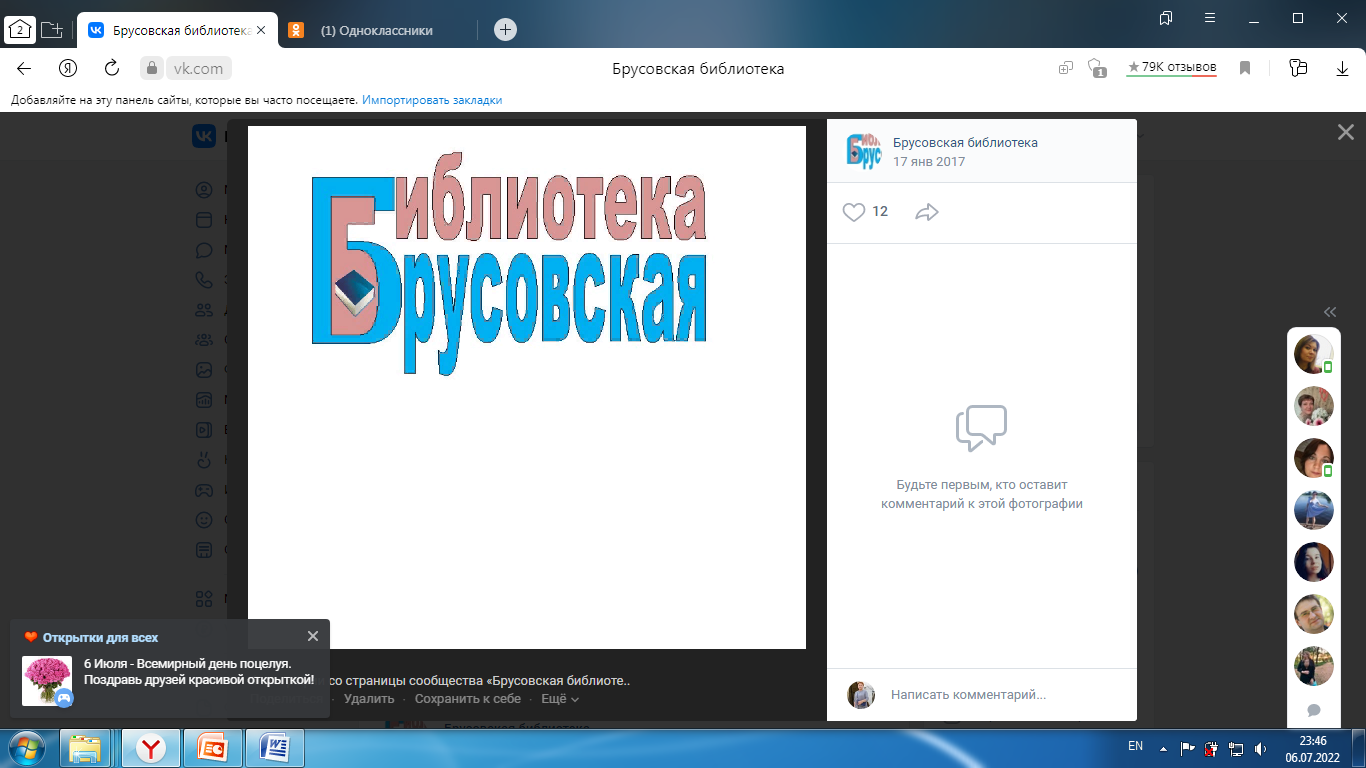 Конкурс – фестиваль 
«Литературный подиум  - 2014»
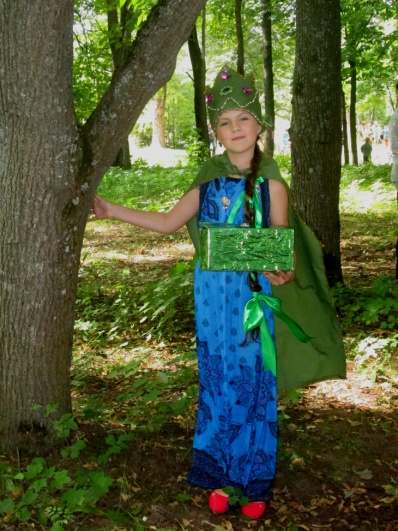 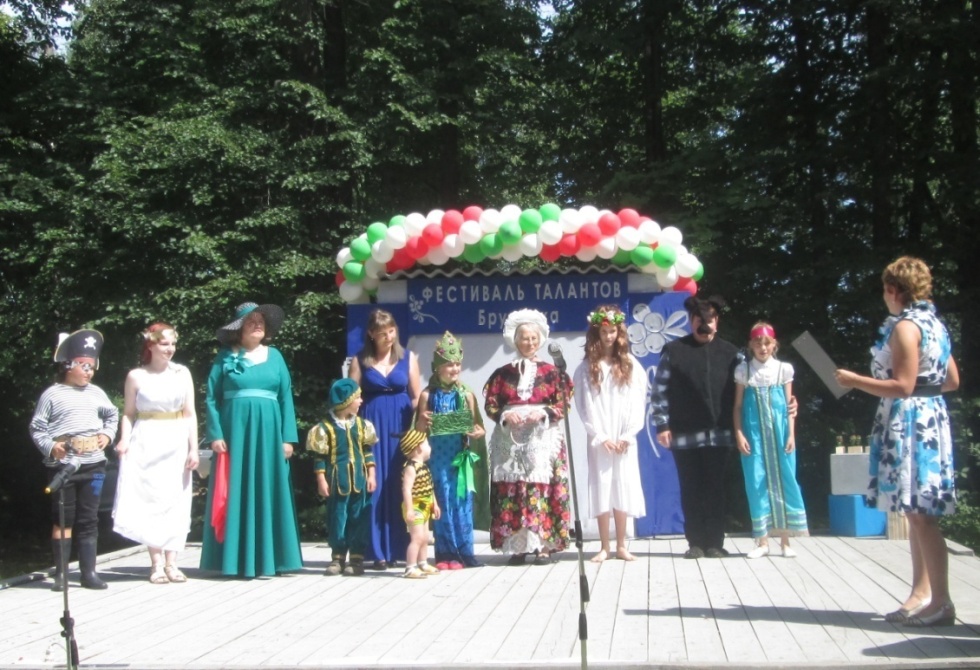 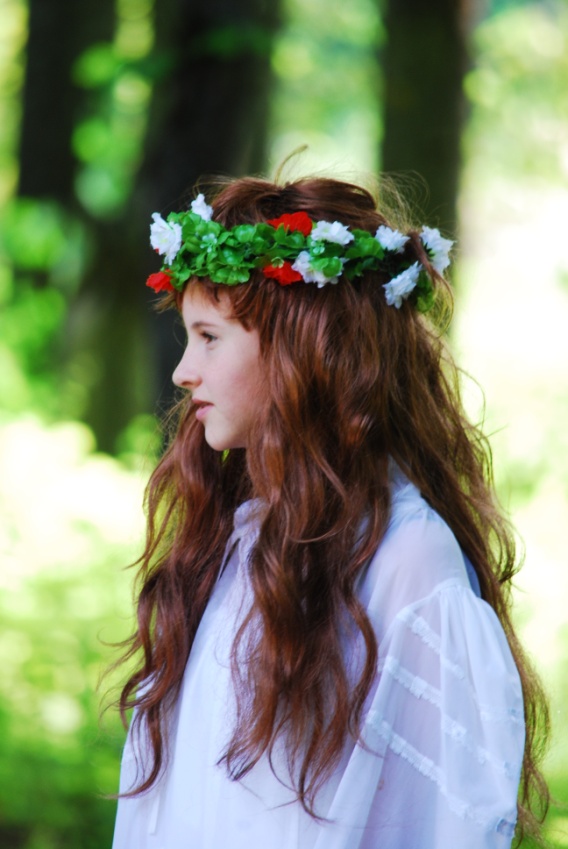 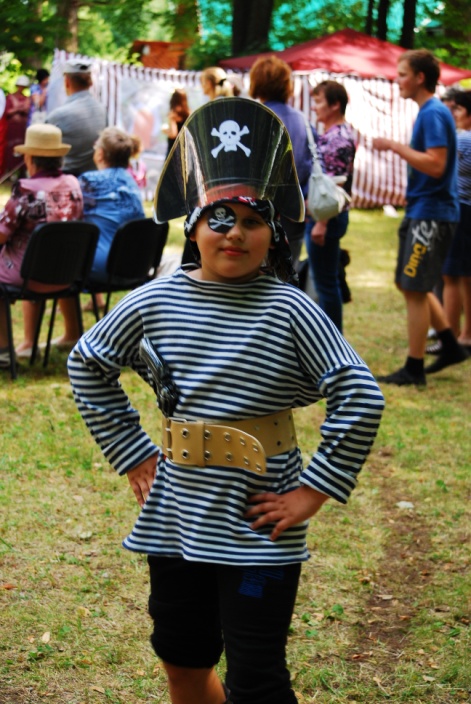 Цель: развитие интеллектуального и творческого потенциала  на основе чтения и реализации творческих идей
Конкурс – фестиваль «Литературный подиум - 2015»
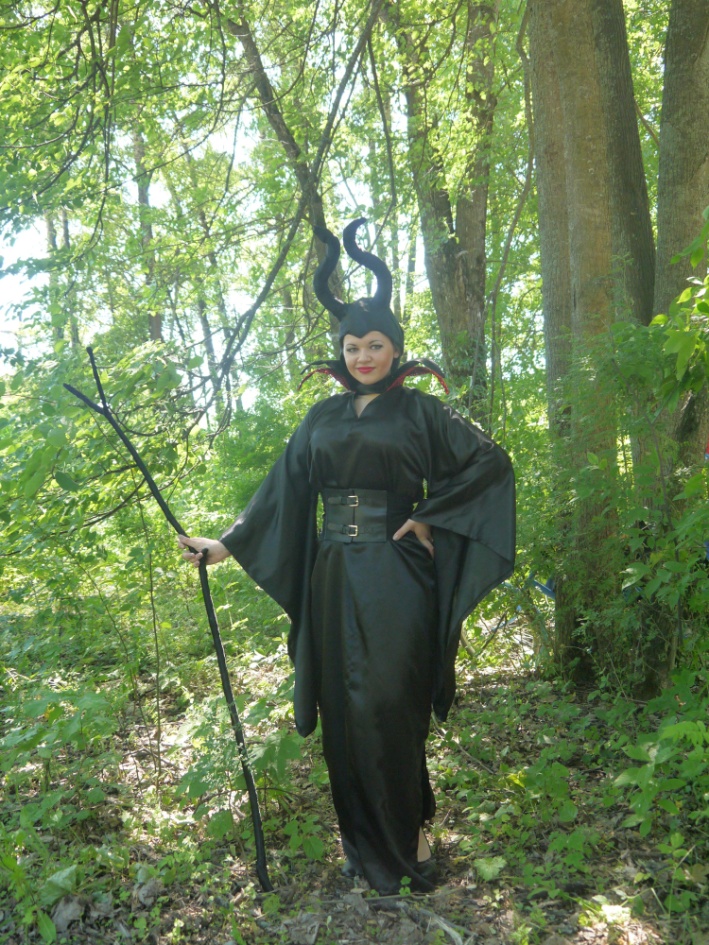 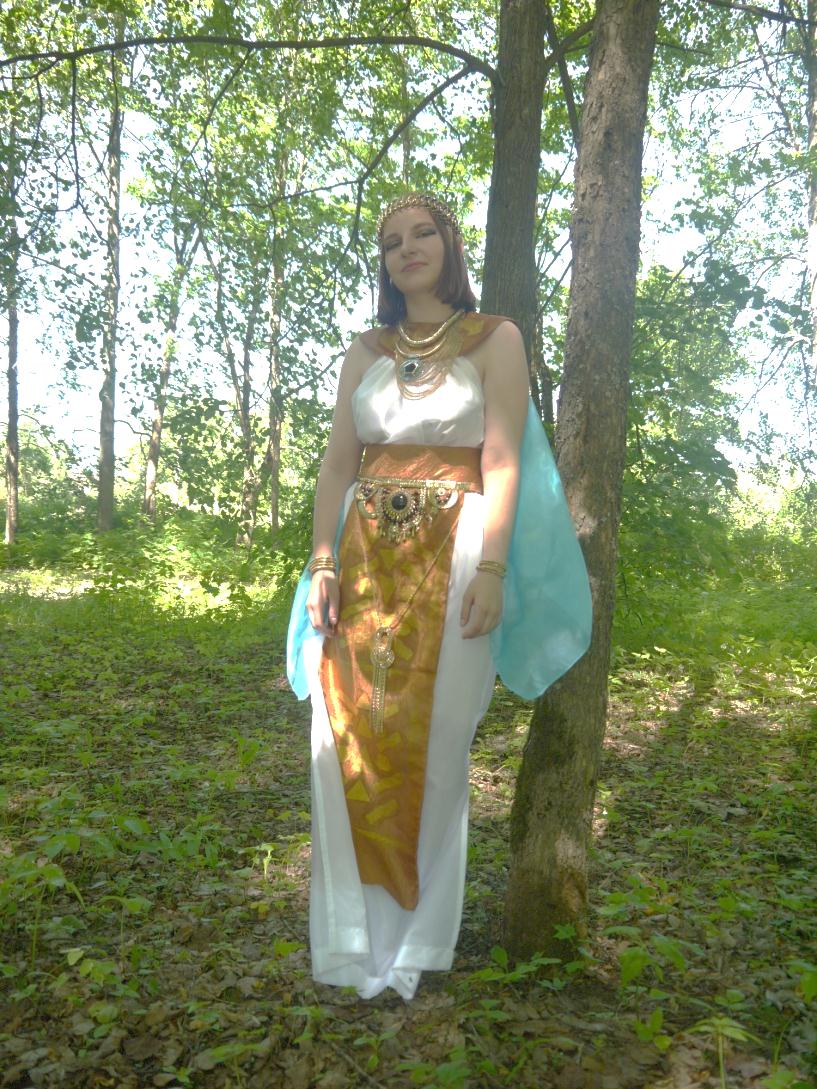 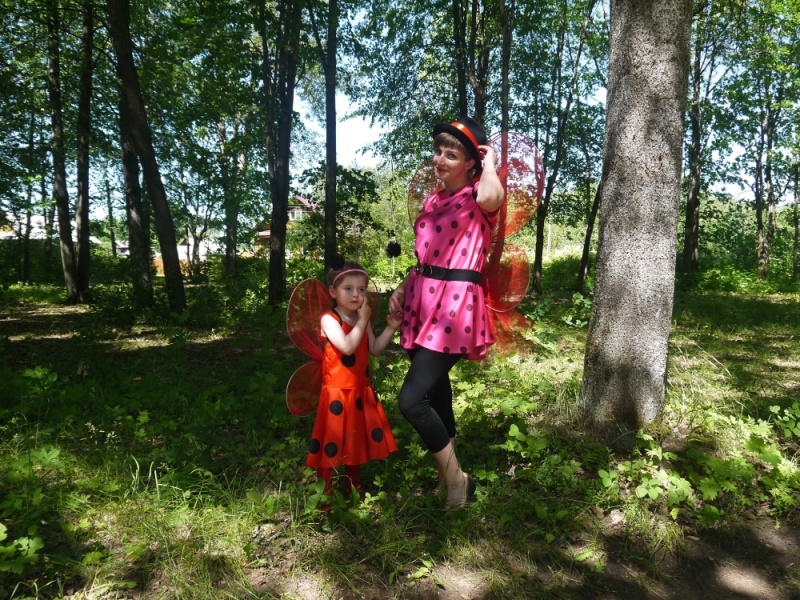 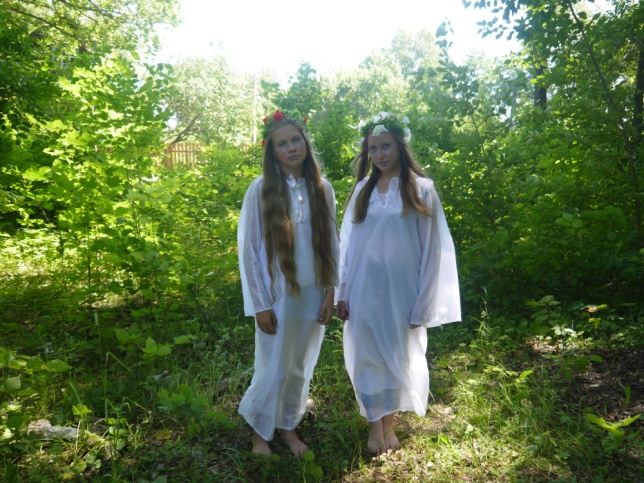 Участники:
работники культуры,
учащиеся, студенты, воспитанники детского сада, пенсионеры
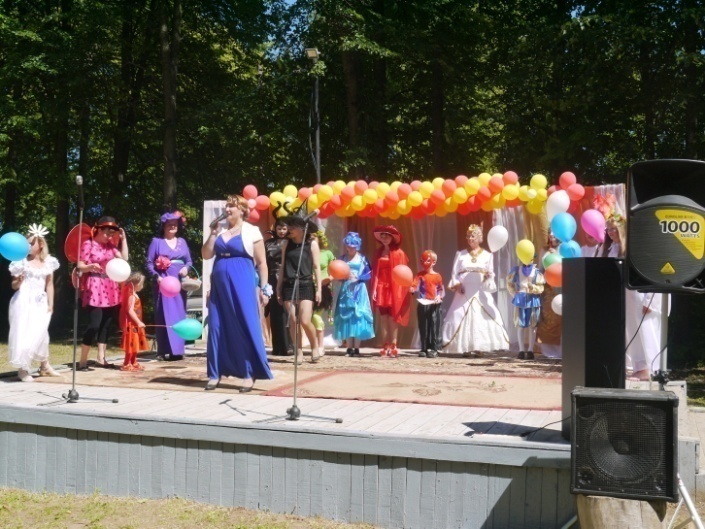 Жюри
Конкурс – фестиваль «Литературный подиум  - 2016» (Год кино)
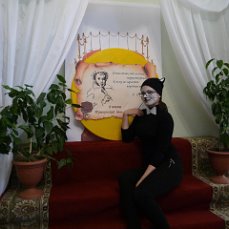 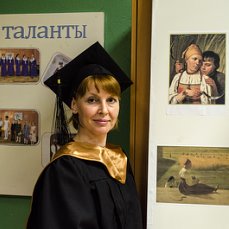 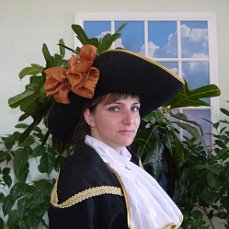 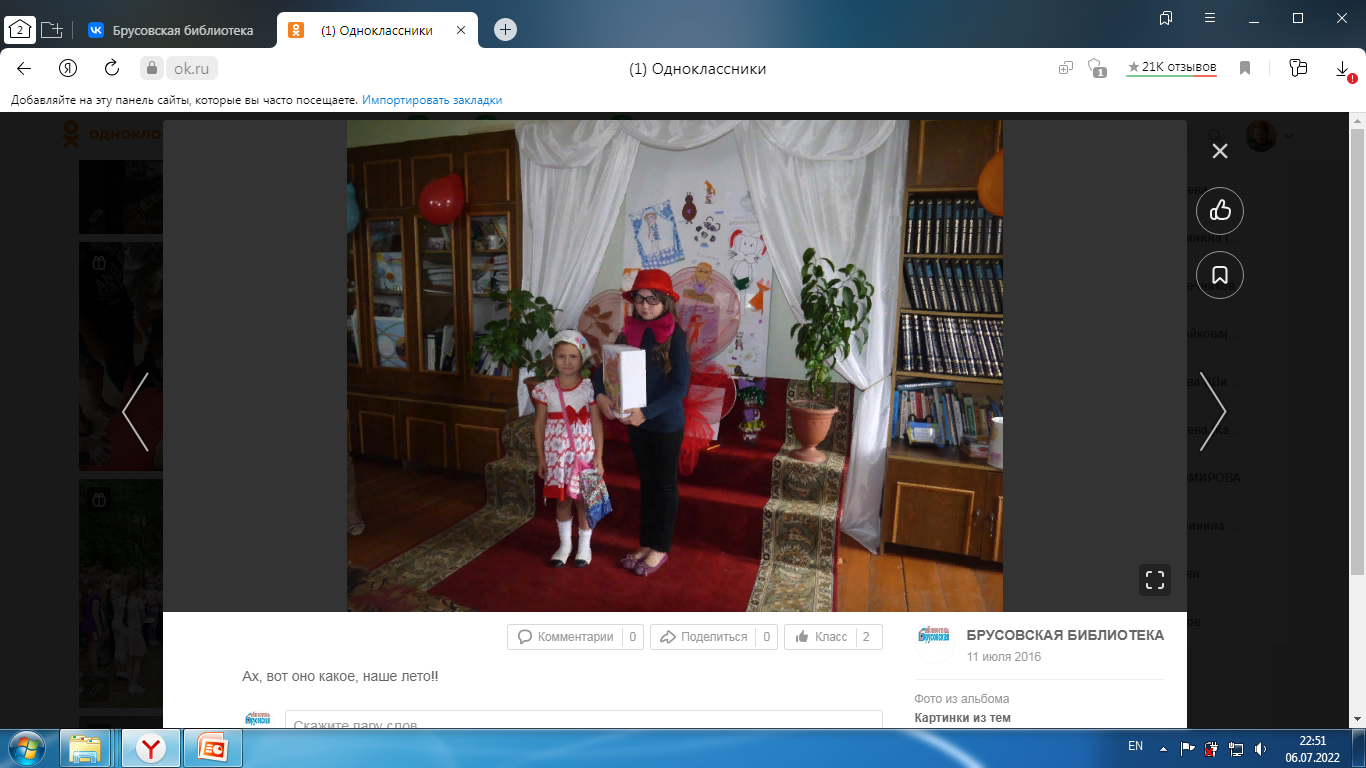 Конкурс – фестиваль «Литературный подиум - 2018»(Зимний)
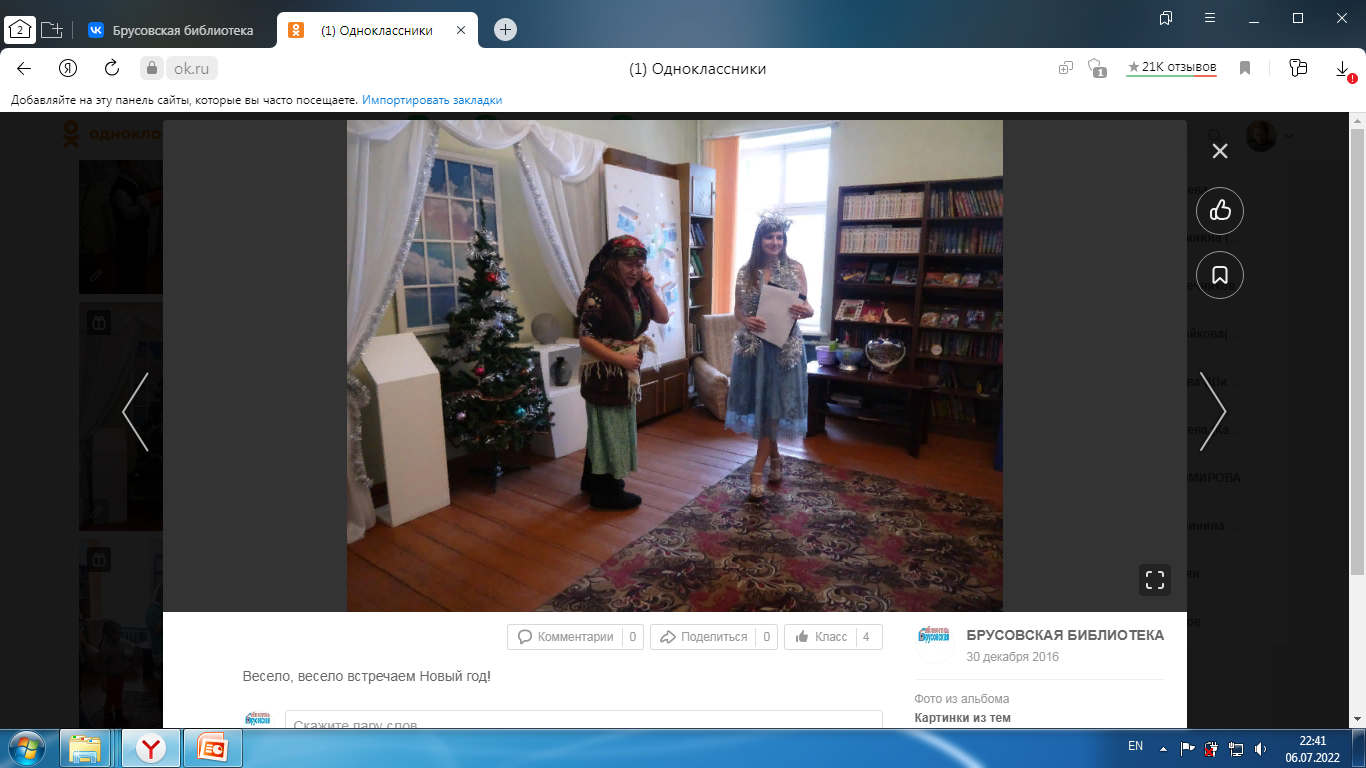 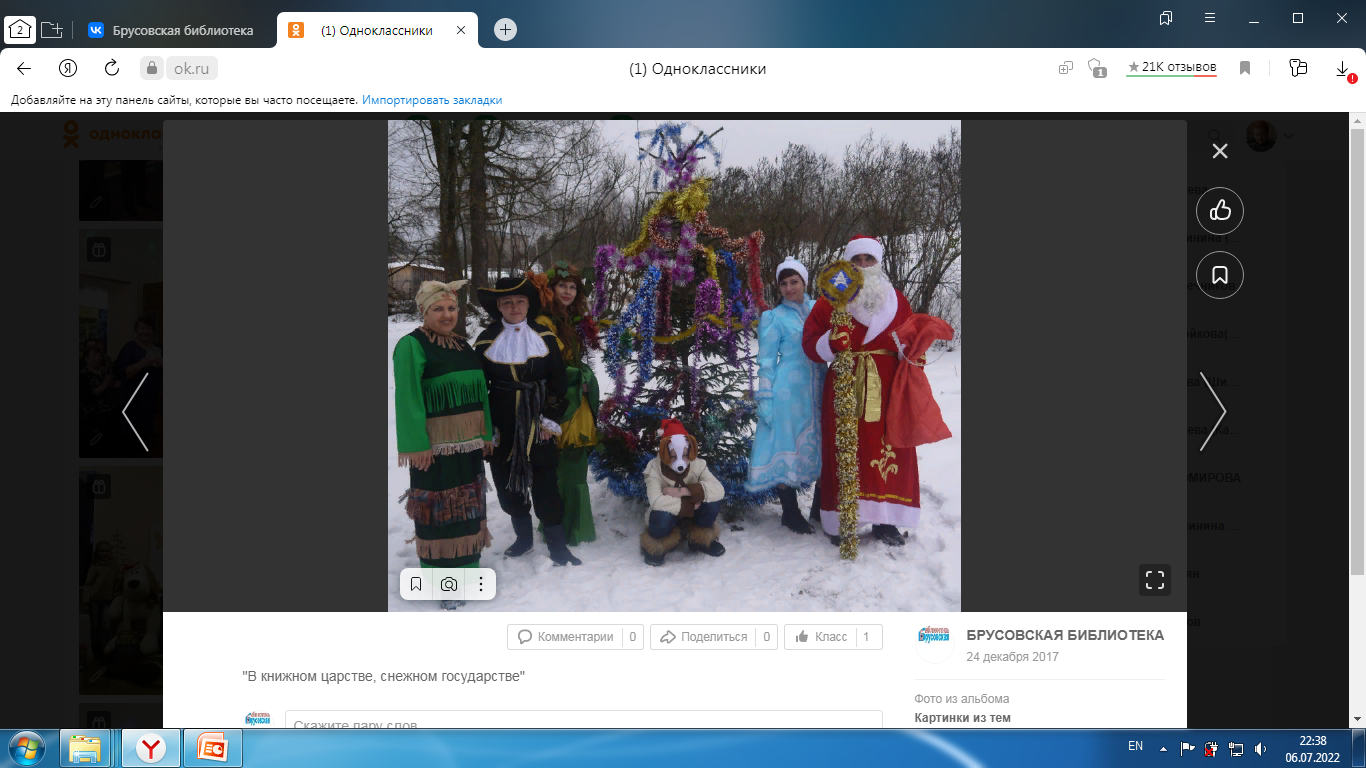 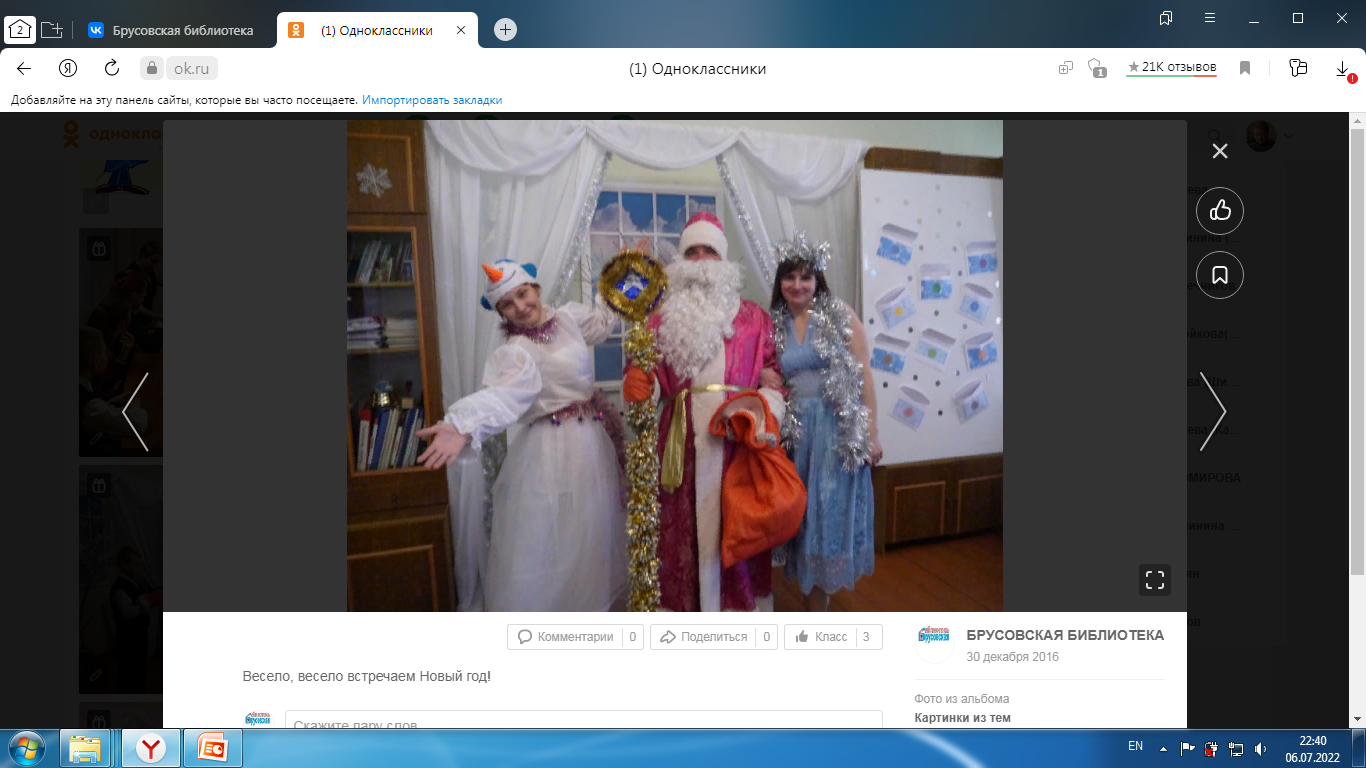 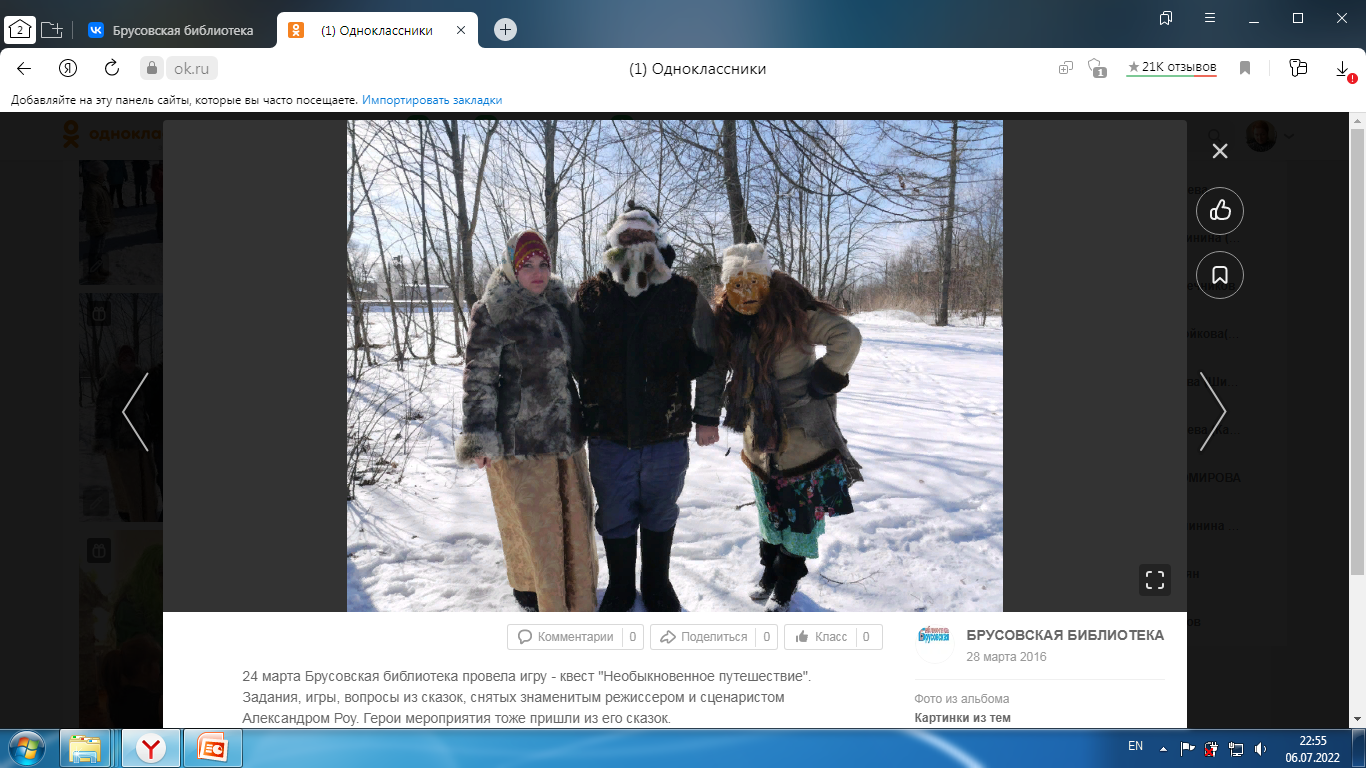 Конкурс – фестиваль «Литературный подиум - 2019» (Год театра)
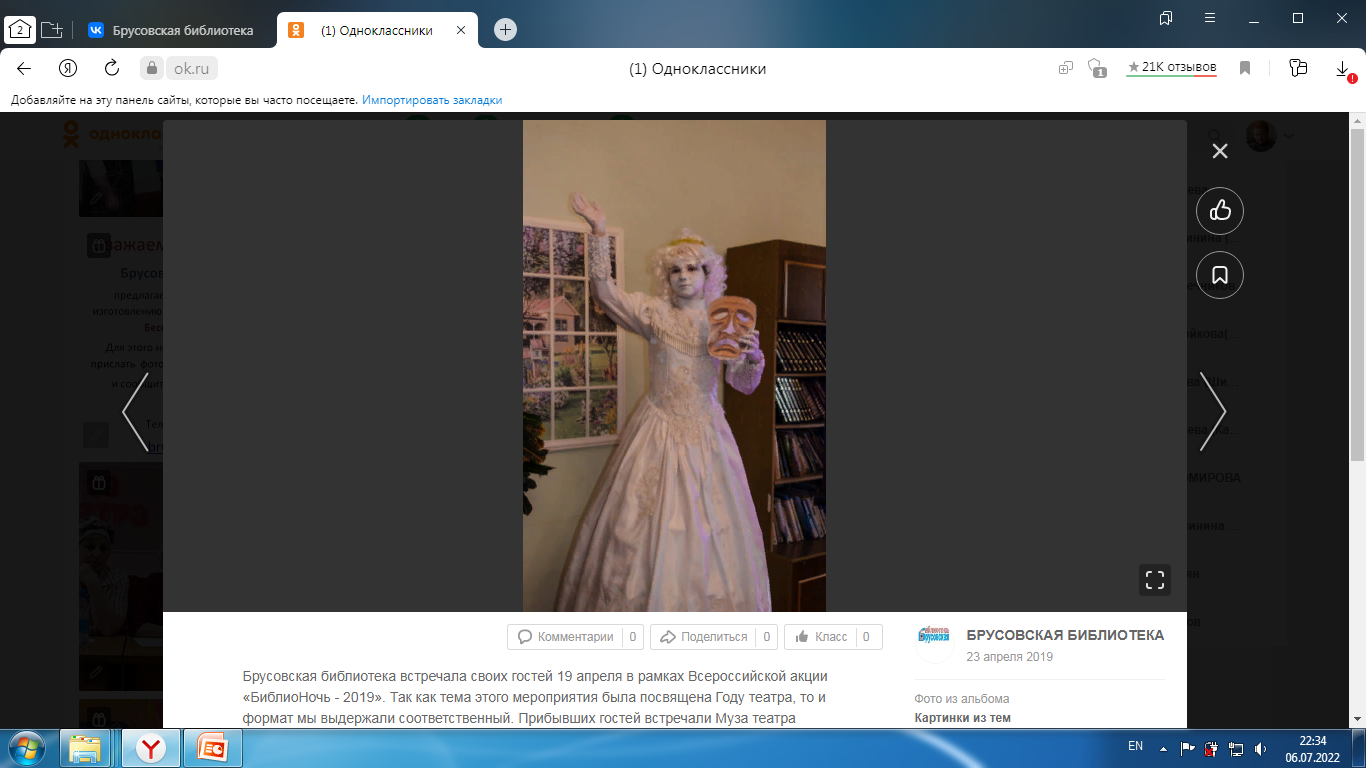 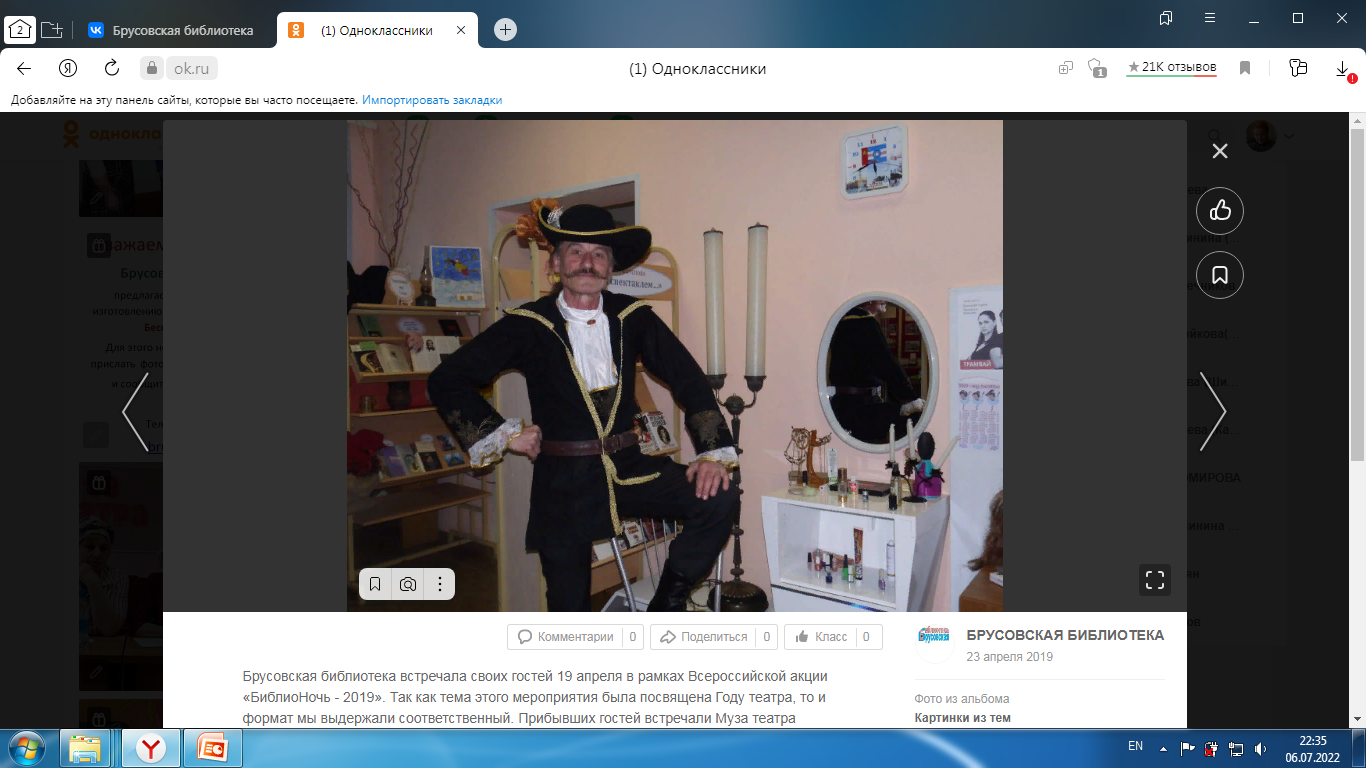 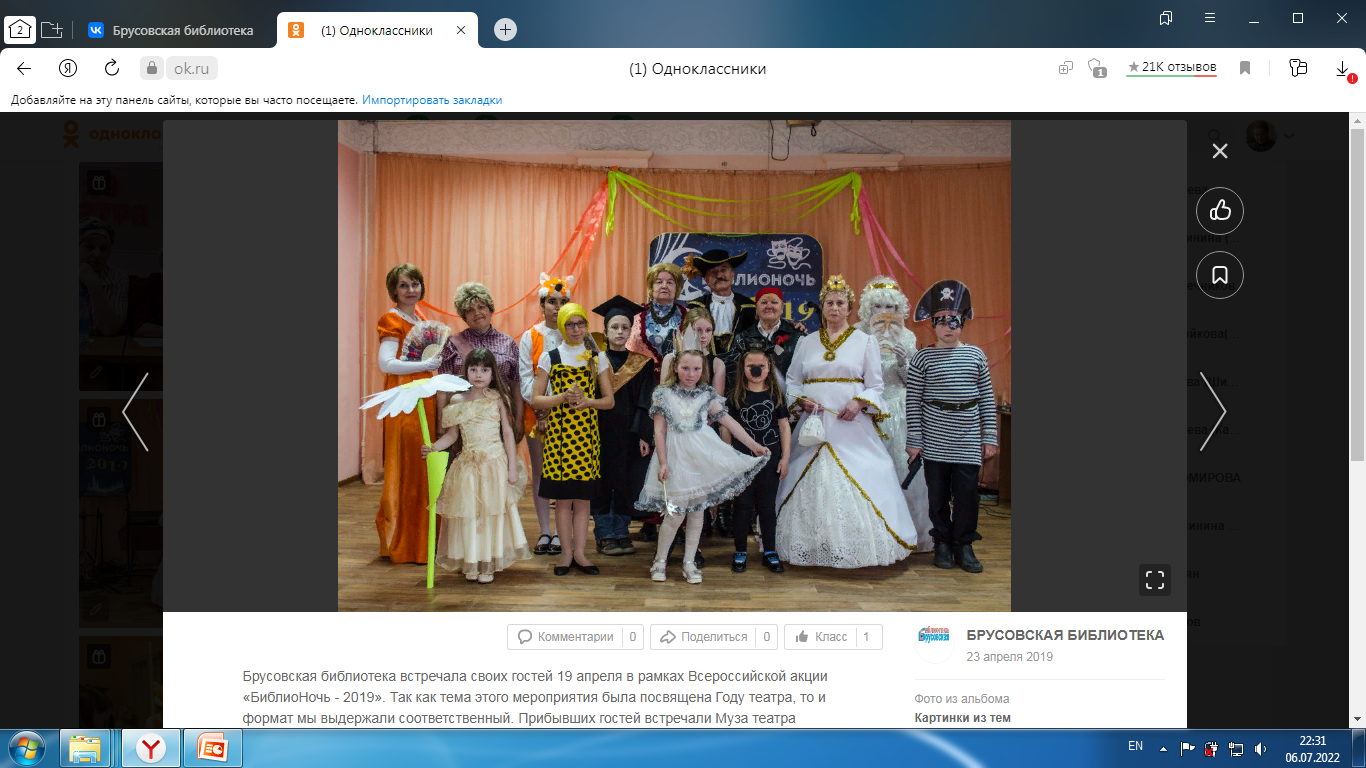 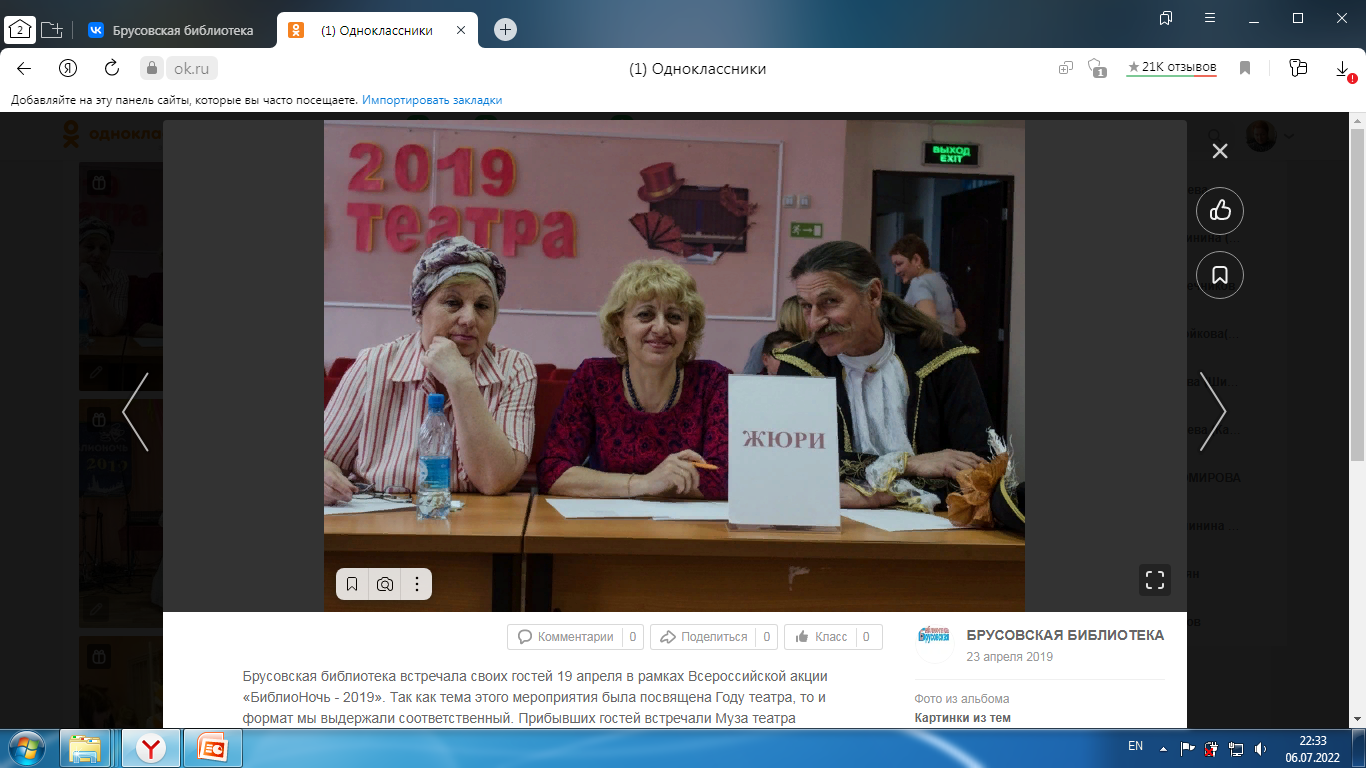 Конкурс – фестиваль «Литературный подиум - 2021»
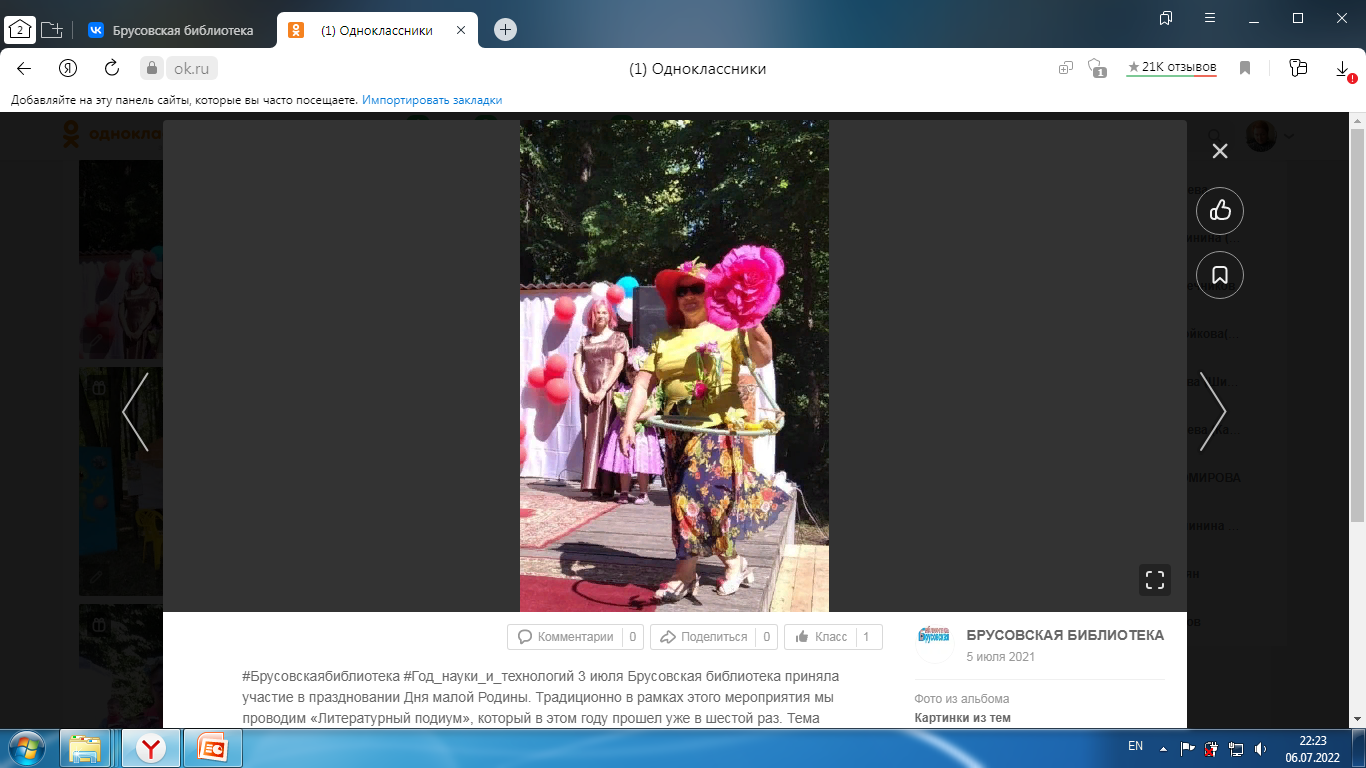 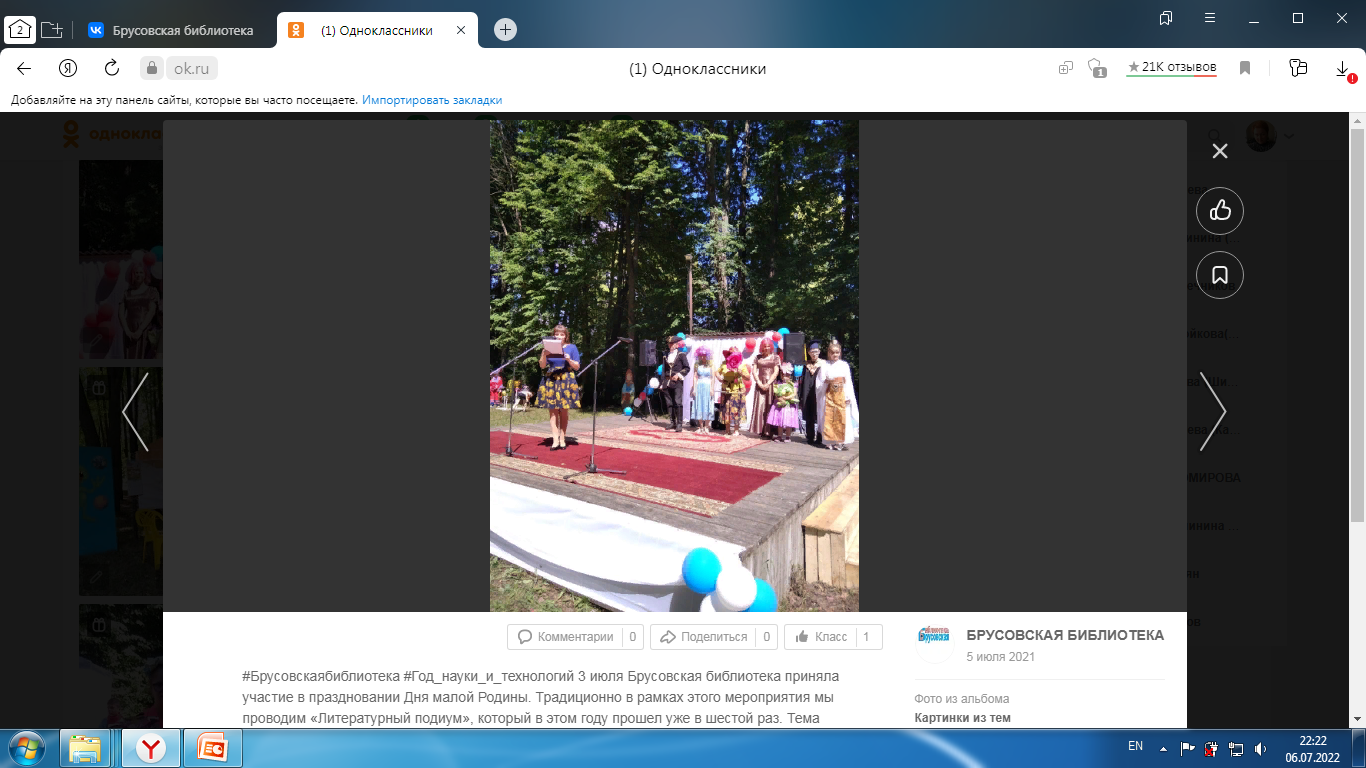 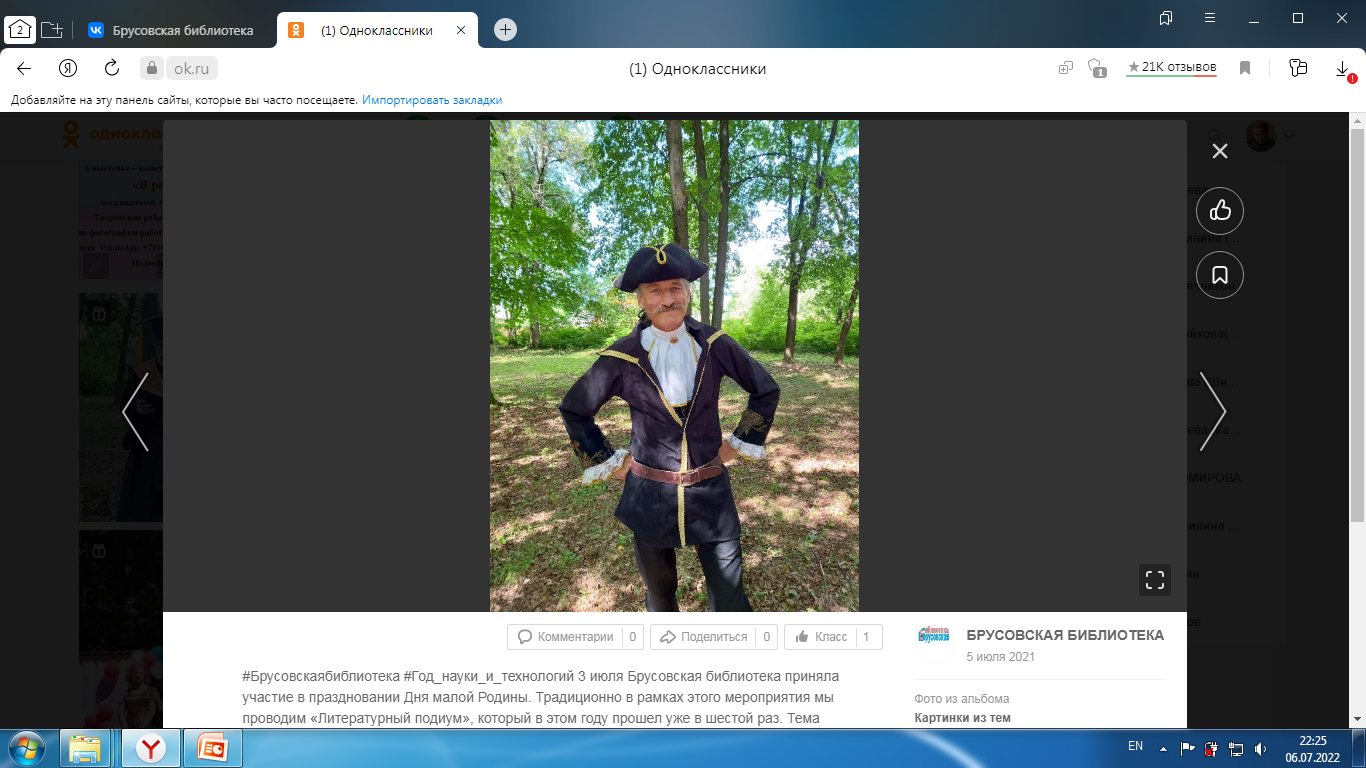 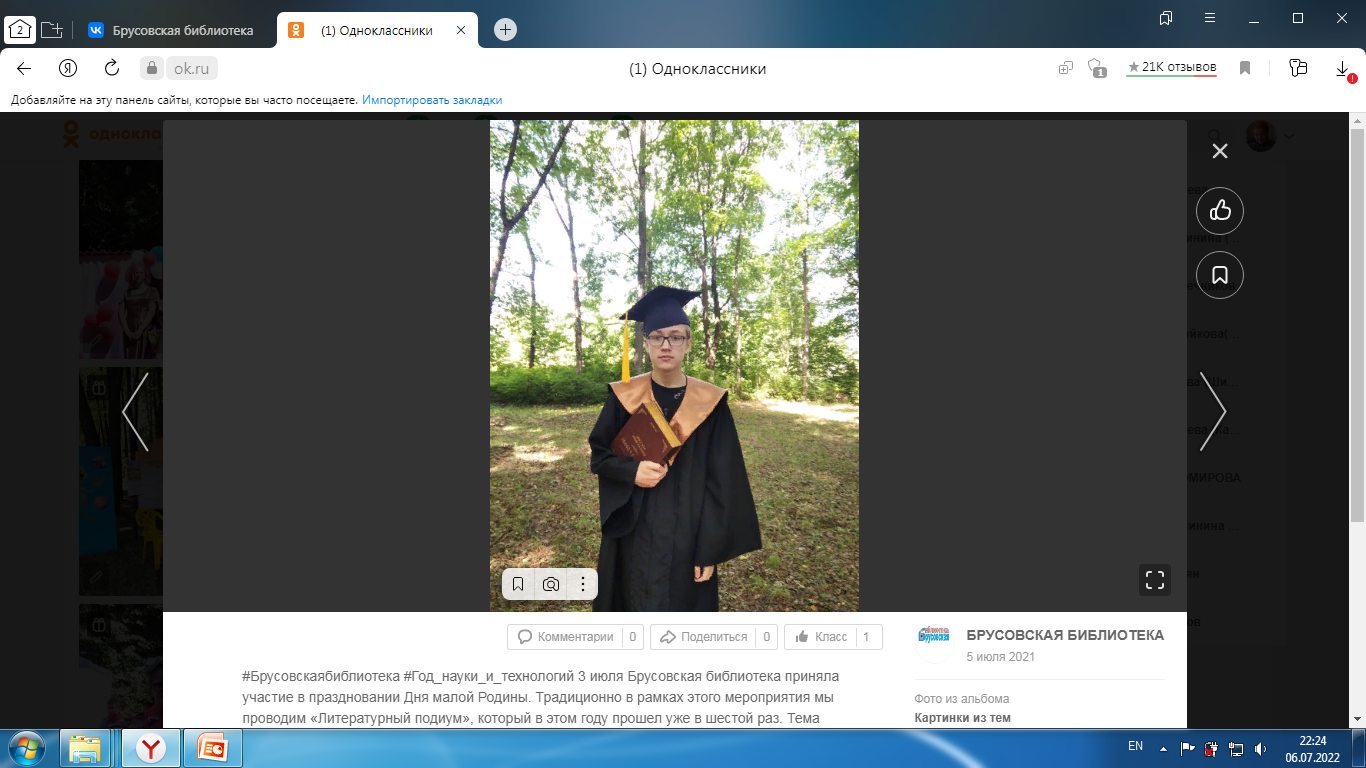 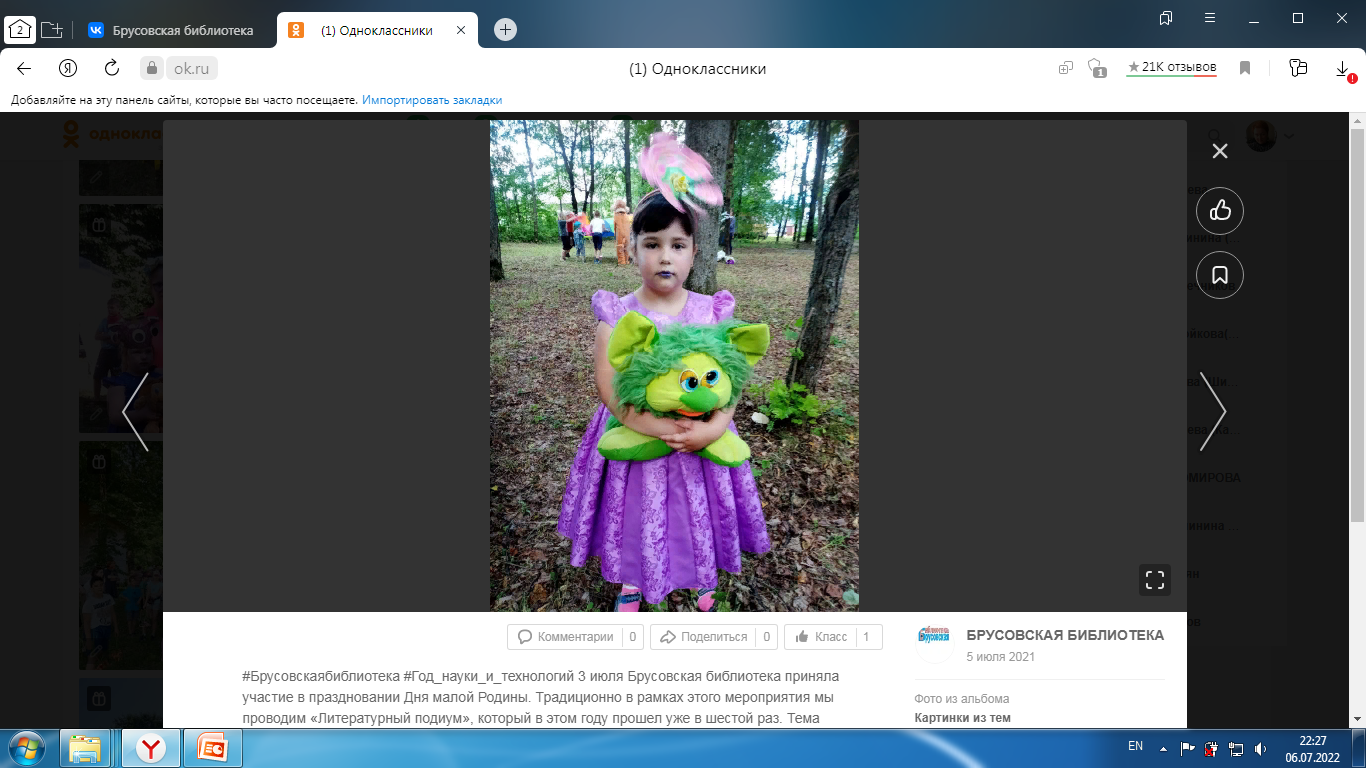 Конкурс – фестиваль «Литературный подиум - 2022»
(Год культурного наследия народов России)
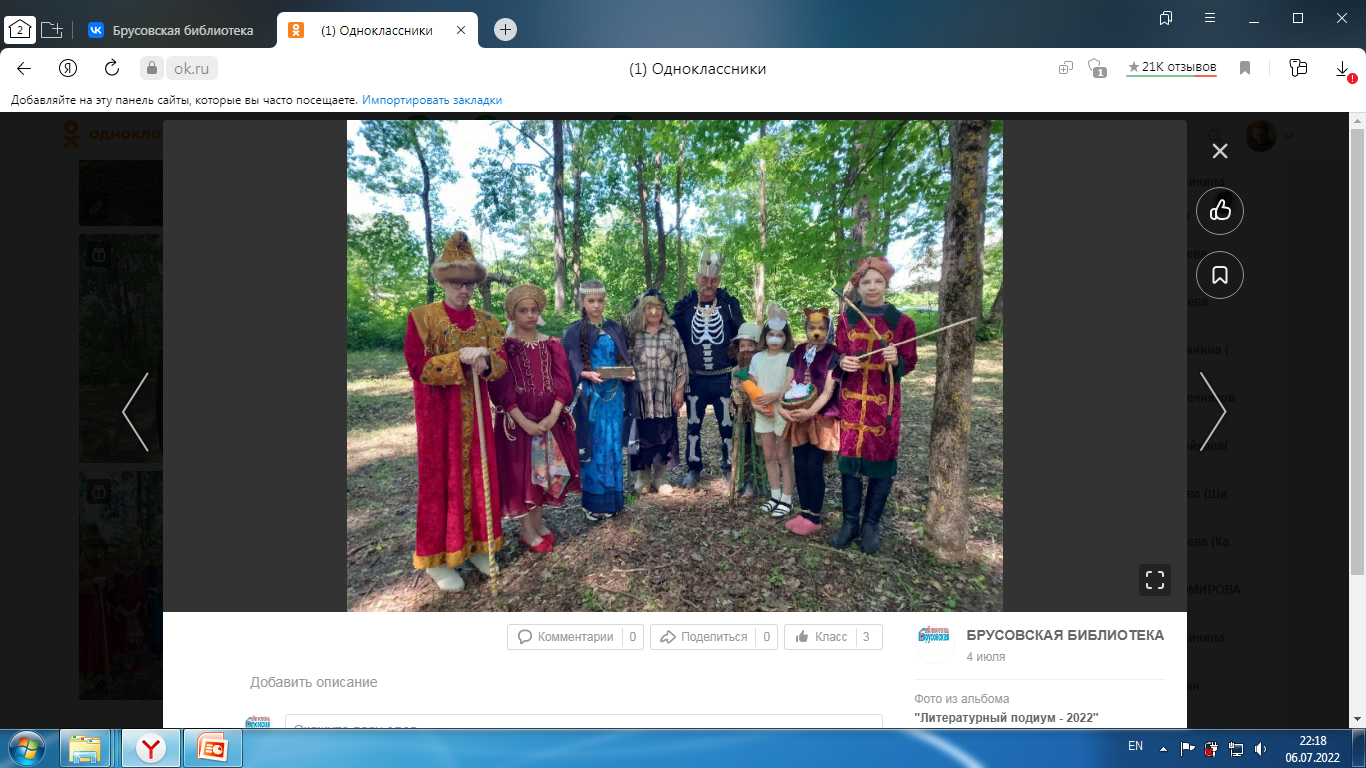 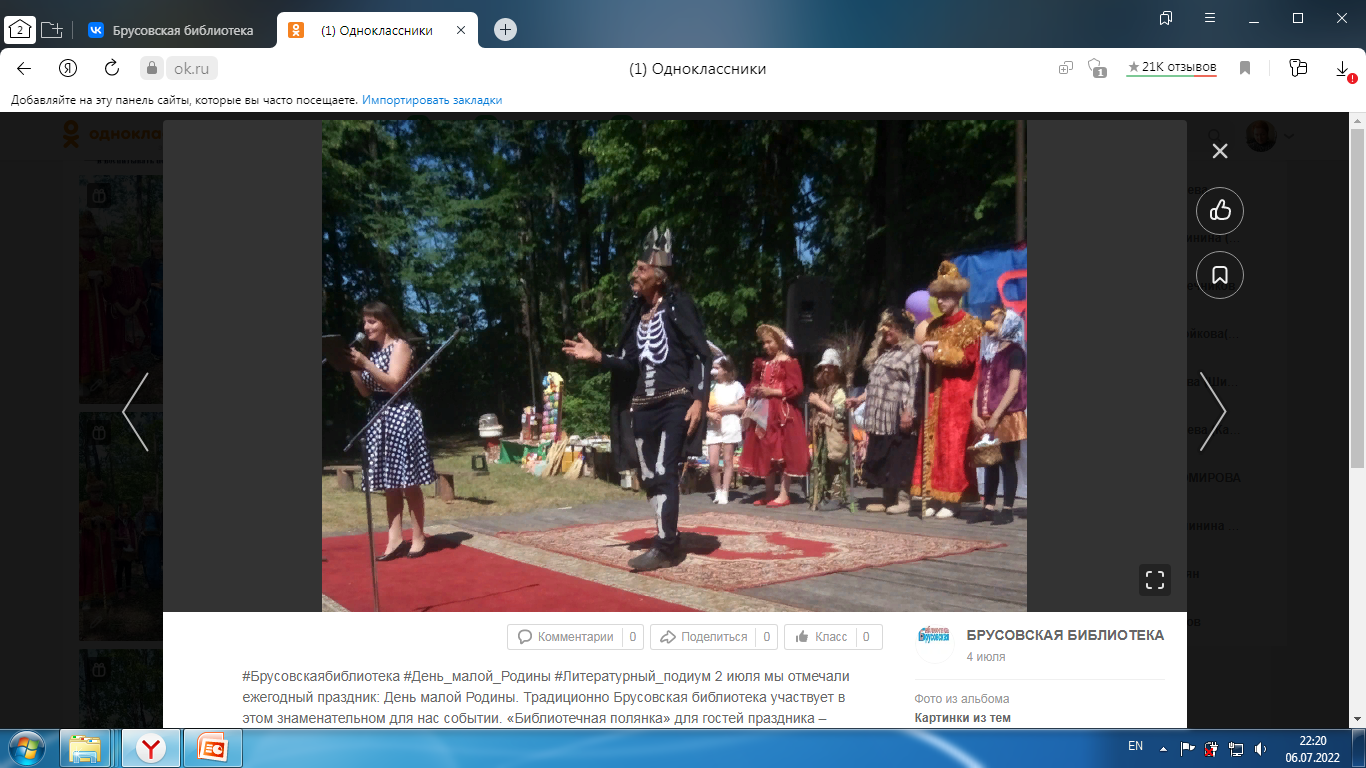 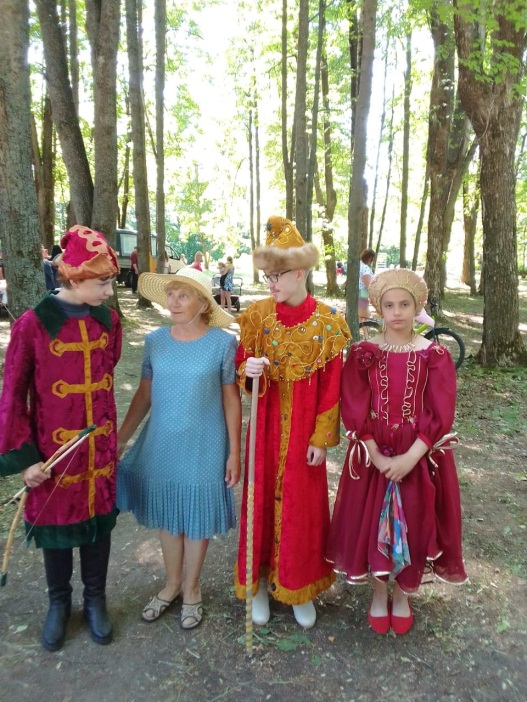 Блюдова Марина АйдаровнаЛидер практики
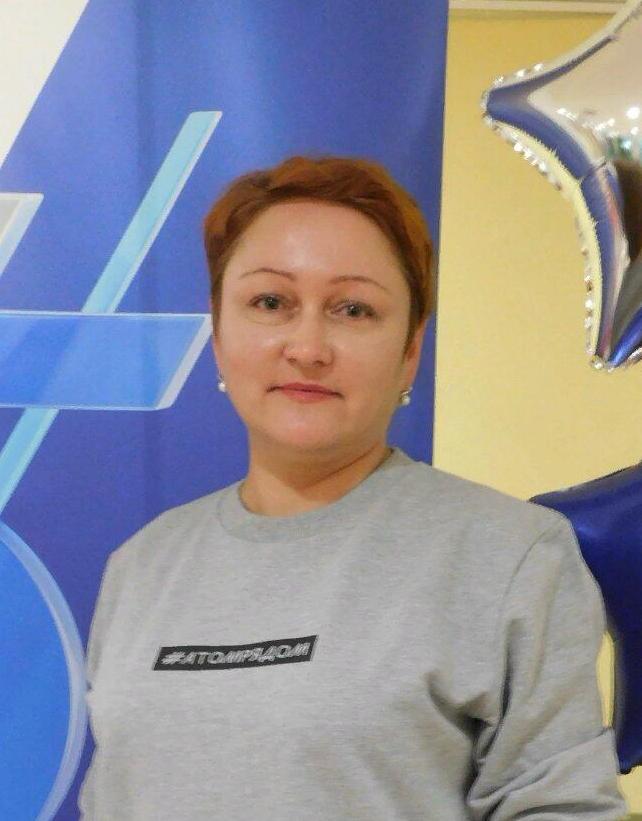